ФЕДЕРАЛЬНОЕ КАЗЕННОЕ ПРОФЕССИОНАЛЬНОЕ ОБРАЗОВАТЕЛЬНОЕ УЧРЕЖДЕНИЕ № 117ФСИН РОССИИФилиал № 6
Доклад
Методы обучения
Разработчик : мастер производственного обучения Смирнов Сергей Борисович





 Самара 2024 год
Что такое метод обучения?
Главный вопрос для каждого педагога: «Как учить?».
Метод обучения – важнейшая категория педагогики.
Слово «метод» произошло от греческого «methodos»,  что в переводе означает: «путь исследования», «способ достижения цели или решения конкретной задачи».
Методы обучения – это способы организации учебно-познавательной деятельности обучающихся.
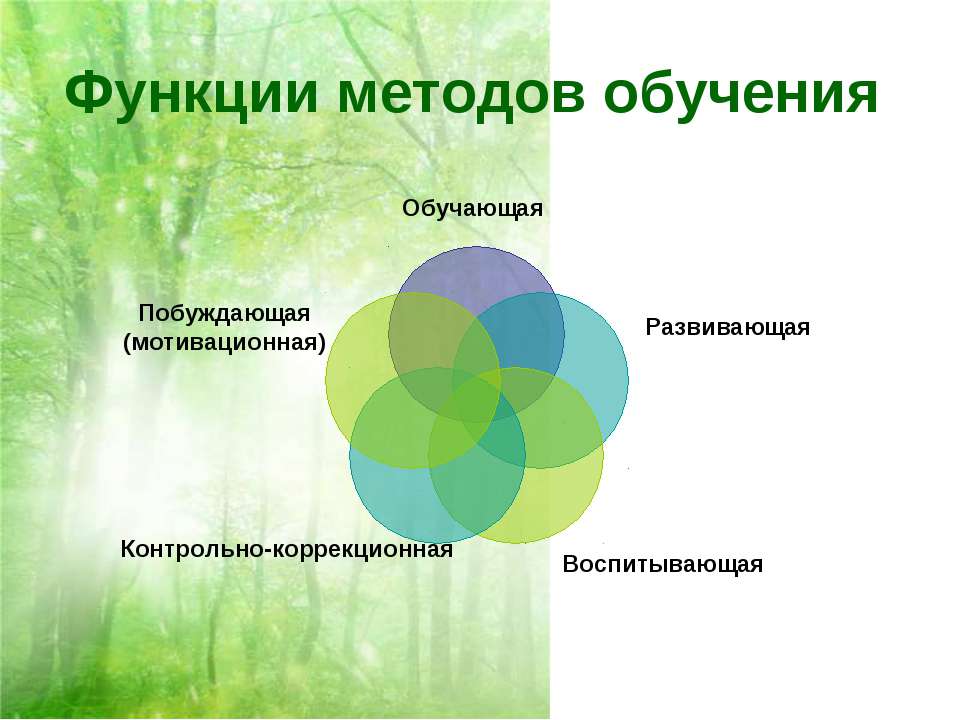 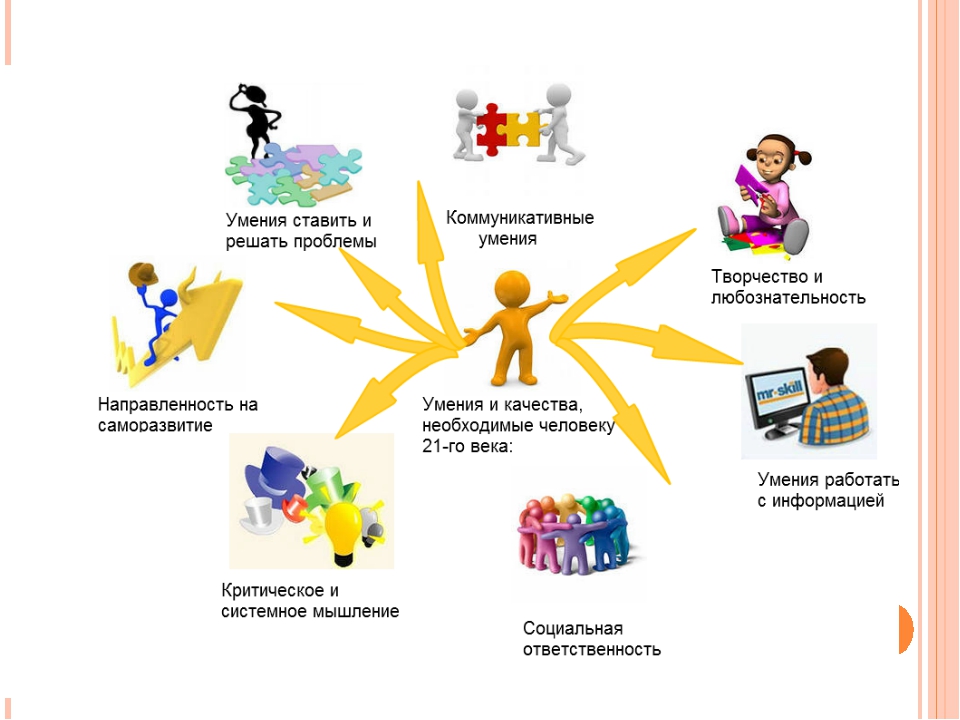 Классификации методов обучения
Первое наиболее полное описание системы методов, сложившихся в 60-е годы 20 века, дал Е.Я. Голант.
Он предложил классификацию по уровню активности обучающихся и разделил все методы на активные и пассивные.
Активные методы, организующие самостоятельную работу обучающихся, - работа с книгой, лабораторный метод и др.
Пассивные методы обучения (когда обучающиеся только слушают и смотрят) – рассказ, лекция, объяснение, демонстрация, иллюстрация  и др.
Классификации методов обучения(продолжение 1)
М.Н. Скаткин и И.Я. Лернер предложили классификацию по уровню включения обучающихся в продуктивную (творческую) деятельность:
1) объяснительно-иллюстративные методы;
2) репродуктивные методы;
3) проблемное изложение (педагог ставит проблему и показывает путь ее решения);
4) частично-поисковые методы (эвристические);
5) исследовательский метод.
Классификации методов обучения
Е.И. Перовский и Д.О. Лордкипанидзе предложили классификацию методов обучения по источникам получения знаний:
Словесные методы (опираются на устное или печатное слово).
Наглядные методы (опираются на наблюдаемые предметы, явления).
Практические методы (опираются на практические действия, ориентированные на получение знаний, выработку умений и навыков).
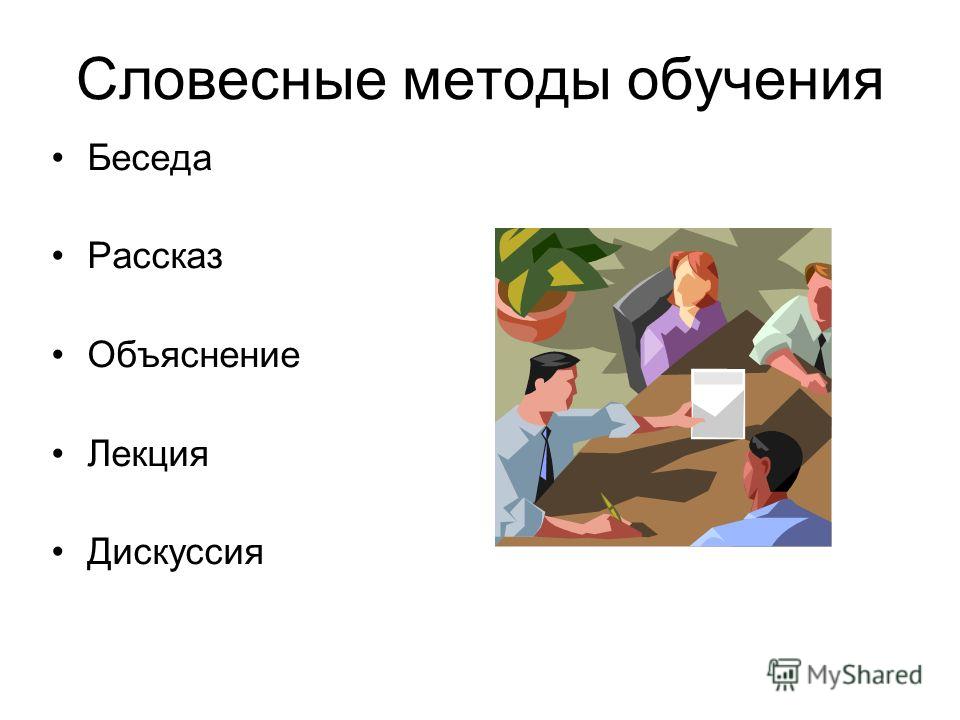 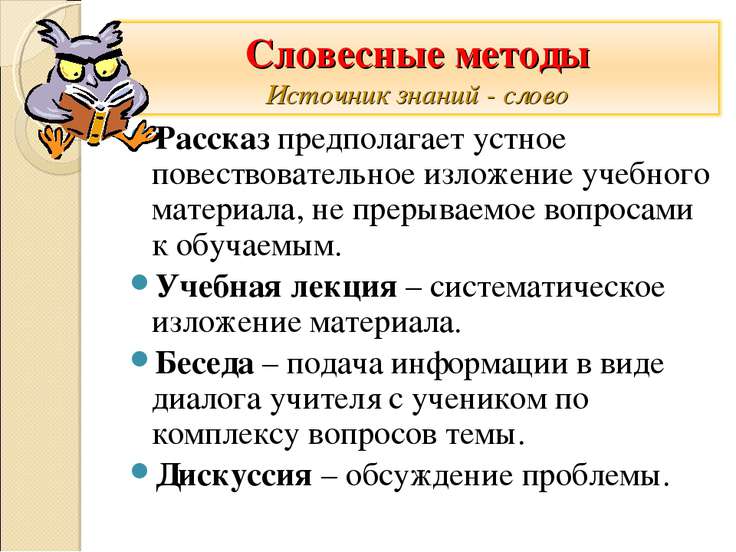 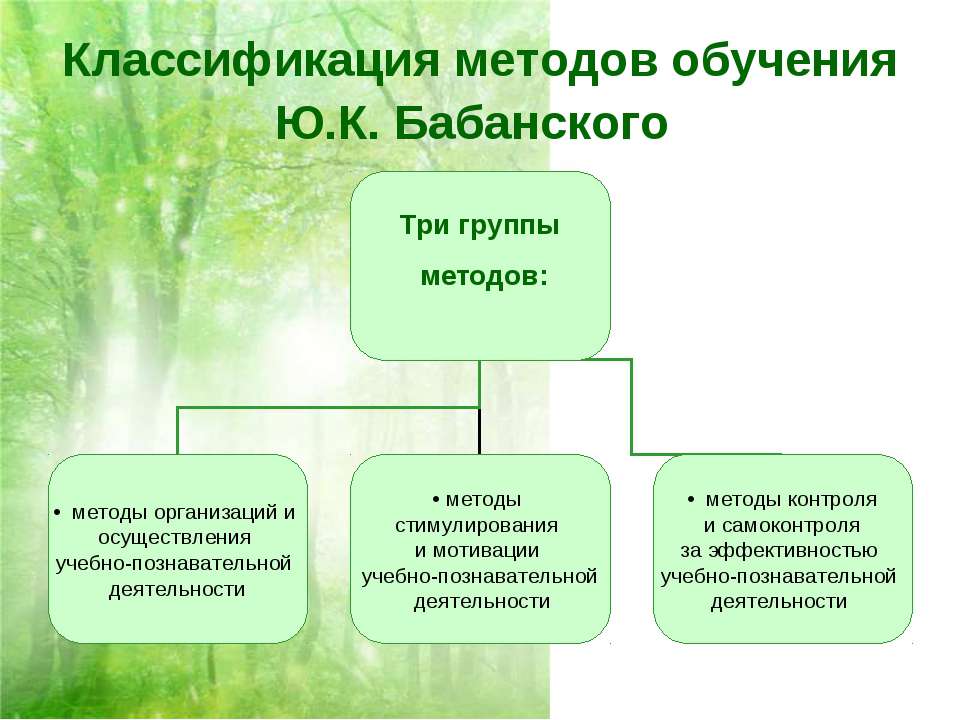 Классификация методов обученияЮ.К. Бабанского
1.Методы организации учебно-познавательной деятельности
                                                                                  Таблица 1
Классификация методов обученияЮ.К. Бабанского
2. Методы стимулирования учебно-познавательной деятельности						Таблица 2
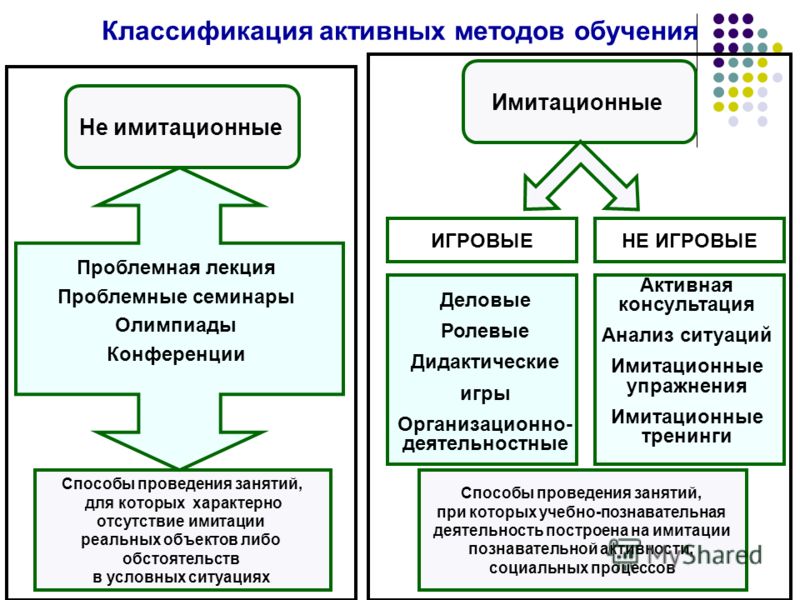 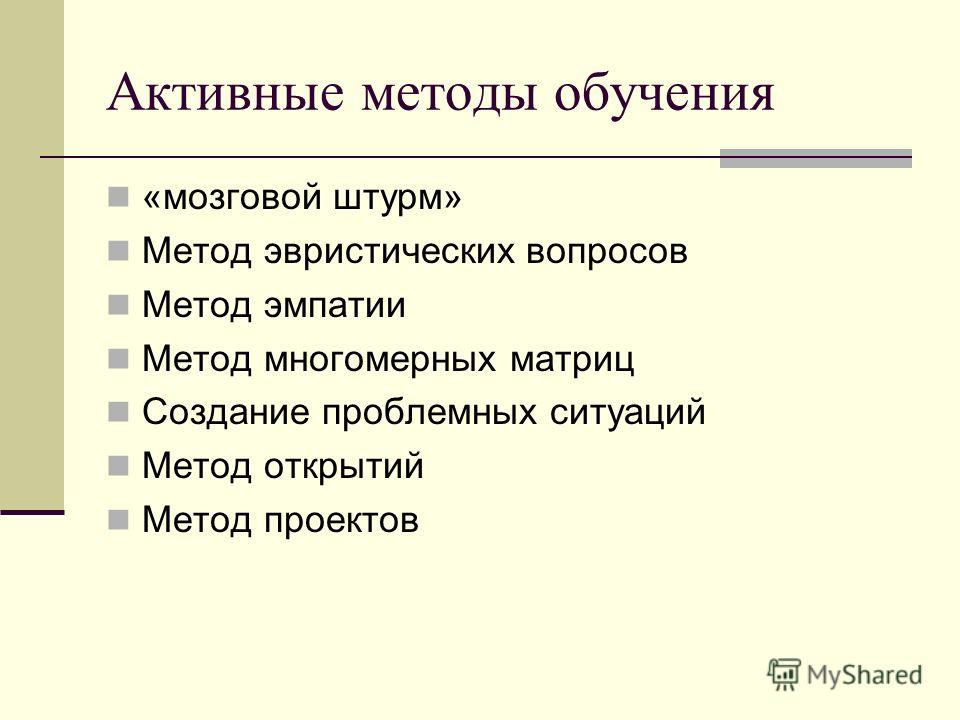 Интерактивные методы позволяют:
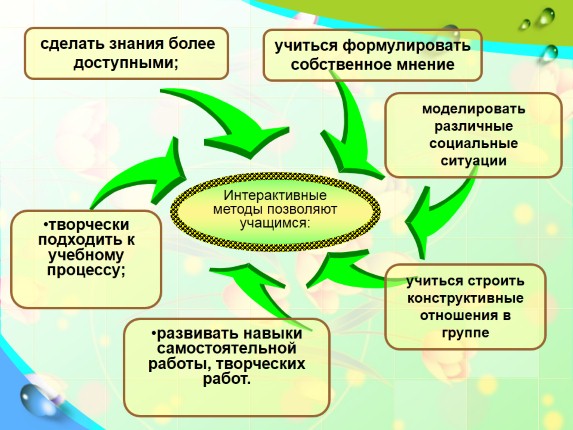 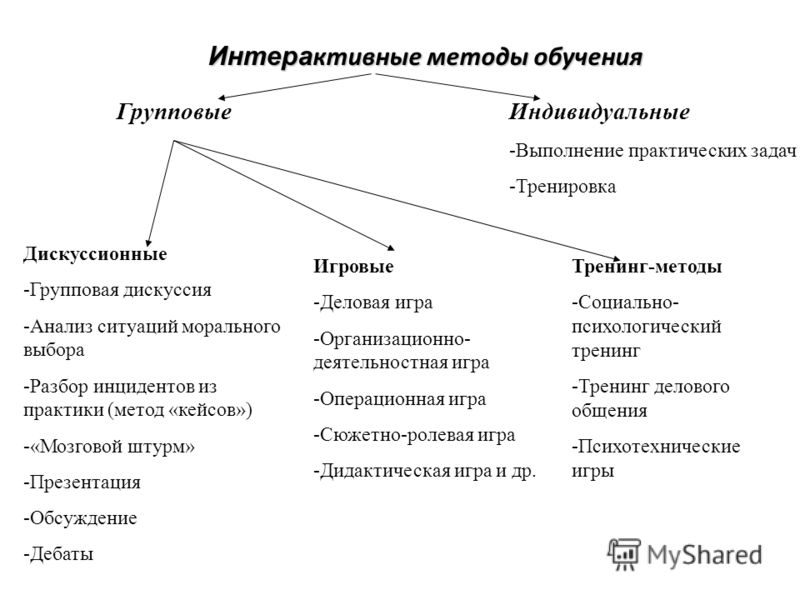 Активные и интерактивные методы обучения
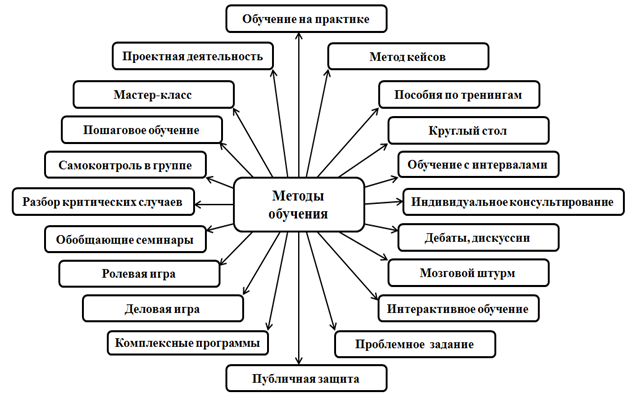 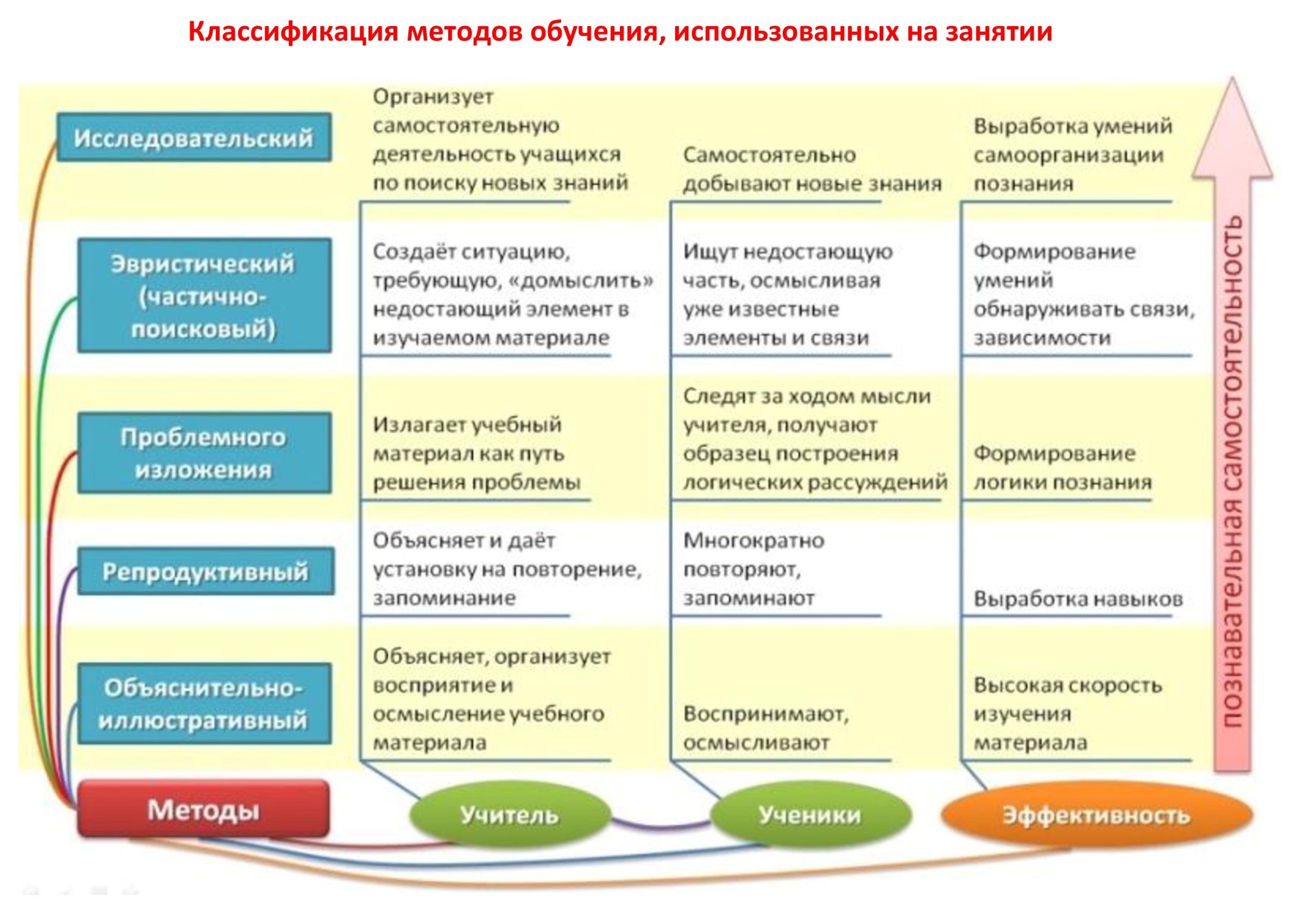 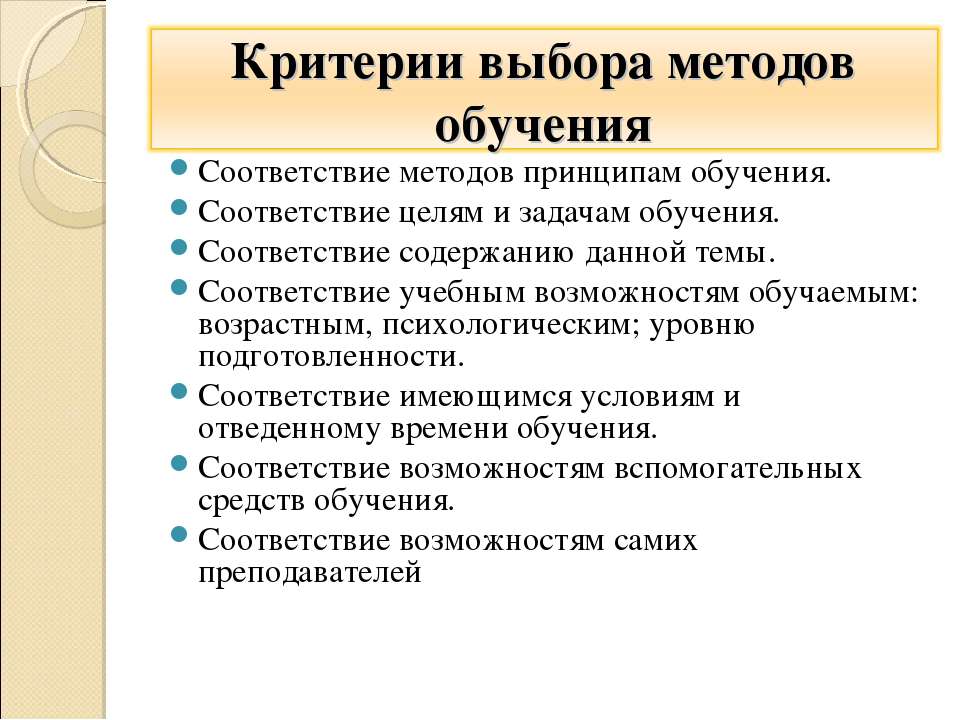 Благодарю за внимание!